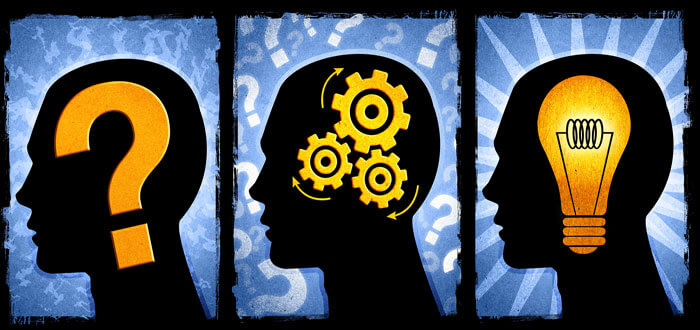 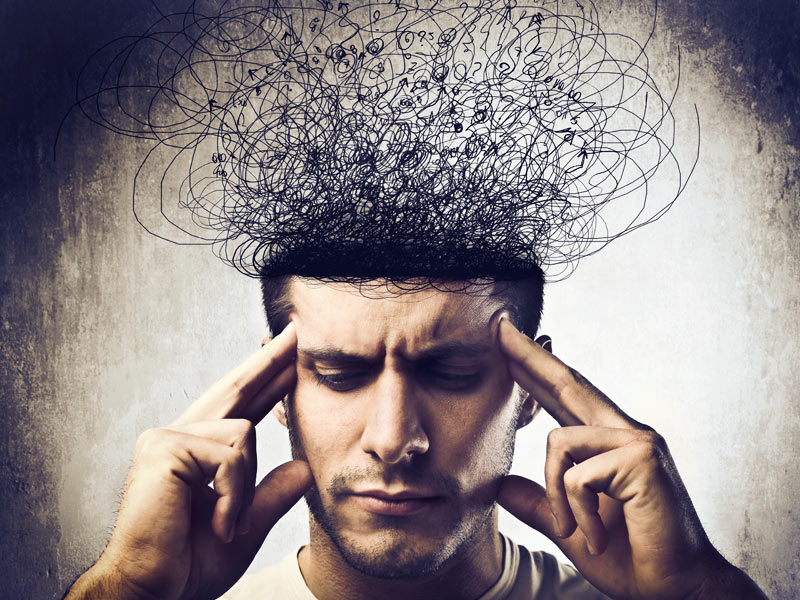 «Ғажайып  алаңы»
танымдық ойыны
Қазақ тілі
Берілген сұрақтарға мақалмен жауап беру.
1. Жыланды қалай інінен шығарамыз?
Берілген сұрақтарға мақалмен жауап беру.
2.Инемен құдық қазуға бола ма?
Берілген сұрақтарға мақалмен жауап беру.
3.Не оттан да ыстық?
Берілген сұрақтарға мақалмен жауап беру.
4.Білгенің қанша, білмегенің қанша?
Берілген сұрақтарға мақалмен жауап беру.
5.Шашу мен жинаудың қайсысы оңай?
6.Адамның қай мүшесі қорқақ,
 қай мүшесі батыр?
Қазақ әдебиеті
1. «Көксерек» әңгімесінің авторы кім және басты кейіпкерлері кімдер?
2.Отқа түсіп күймеуге бола ма?
3.Ең тәтті не?
4.Қар жана ма?
5.Тауық түс көре ме?
Қазақ әдебиеті
6.Лиро-эпостық жырлардың негізгі тақырыбы қандай?
Ағылшын тілі
1.«Сіз Англияны білесіз бе?» 
Англия астанасы?
2. Лондон қай өзеннің жағасында орналасқан?
3. Ұлыбританиядағы саяси билік: республика ма әлде монархия ма?
4. Биг Бен дегеніміз не, мұнара ма, сағат па әлде қоңырау ма?
5. Шотландияның астанасы?
6.How many seconds are 
in a year?
English language
1.What building has the most stories?
2.What’s greater than God,Eviler than the Devil,Rich People need it,Poor People have it,And you’ll die if you eat it?
3.What flies when it’s born, lies when it’s alive, and runs when it’s dead?
4.Every night I’m told what to do, and each morning I do what i’m told. But I still don’t escape your scold.
6.What two things can you never eat for breakfast?
1.What can travel around the world while staying
 in a corner?
2.What comes once in a minute, twice in a moment, but never in a thousand years?
Русский язык
1.Какая часть линейки очень быстро тает на солнышке?
2. Какой овощ всегда с собою носит черепаха?
3. Какое животное жить не может без уроков?
4. Спортивное сооружение есть в каждой квартире?
5. Какие конфеты, любимые многими детьми, содержат мел?
6.С какой рыболовной снастью всегда почему-то ходит оленевод?
1. Какого хищного зверя всегда можно увидеть в телевизоре, даже в выключенном?
Найдите в табличке имена сказочных героев. Слова могут читаться слева направо и справа налево, по вертикали и по горизонтали, могут изгибаться под прямым углом.
К истокам слова
1. Как зовут костлявого персонажа русских 
ска­зок?
2.Название этого любимого нами фрукта в пе­реводе с голландского означает «китайское ябло­ко». Что это?
3. От чего и почему собака лает на луну?
4. Зачем вода в стакане?
5. Не лает не кусает, а в дом не пускает?
6. Под каким деревом сидит заяц во время дождя?
«Русская грамматика»
1.Угодить, победить, ходить, водить. Какой из этих глаголов не имеет формы первого лица единст­венного числа?
Русская грамматика
2. Бежать, ругать, пугать, ломать. Какой из этих глаголов спрягается не так, как остальные?
Русская грамматика
3. Мертвец, покойник, кукла, дерево. Какие из этих существительных являются неодушевленными?
4. Мячик, лучик, огурчик, стульчик. В каком слове суффикс не такой, как в остальных?
5.  Вопрос-аукцион. Сколько приставок в слове недопонимать?
6. «Кот в мешке». Вам предложили поставить ва-банк. Сколько очков вы поставите?
1.Ежелгі дәуір әдебиеті нешінші ғасырларды қамтиды?
2. Тіл білімінің салаларын ата. Олар нені зерттейді?
3. Шығарманың композициялық жоспары қандай бөлімдерден тұрады?
4.Жыршы мен жырауларға қандай қасиеттер тән болған?
5. Лиро-эпостық жыр мен батырлар жырының айырмашылығы неде?
6. –Әуелеп ұшқан алты қаз,
Етің шекер, сорпаң баз!
Атайын десем оғым аз,
Қонар болсаң, жануар,
Міне, майдан, міне, саз,
Өлмеген құлға, Құдай-ай,
Болып қалды енді жаз.
Бейне-сұрақ